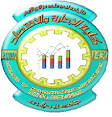 جامعة ديالى                                                      الكورس الثانيكلية الإدارة والاقتصاد                                         مادة : مبادئ محاسبة 2  قسم الإدارة العامة                                                            محاضرة / الأوراق التجارية ( الكمبيالات)                                          حل تماريــــــــــــــــــــــــــــــــن
إعداد         
المدرس : عمار غازي ابراهيم
تمرين شامل : 
في بداية سنة 2018 أسس عبداللطيف شركته التجارية بالأرصدة الآتية :
 ( 10,000,000 صندوق ، 3,500,000 بضـــاعة، 3,000,000 أثاث ، 1,000,000 دائنون ، ( أياد ) ، رأس المال ؟ . 
وقد حصلت العمليات الآتية خلال الشهر الأول من السنة أعلاه : 
في 1 / 1  أشترى بضاعة من خضر بمبلغ ( 5000000 ) دينار على الحساب .
في 1/ 1   قدم الكمبيالة إلى خضر تستحق عند الطلب .
في 10/ 1 باع بضاعة الى مصطفى بمبلغ ( 1000000 ) دينار بكمبيالة تستحق عند الطلب.
في 17/ 1 اشترى بضاعة من سمير بمبلغ ( 1500000 ) دينار بالآجل .
في 17/ 1 قام عبداللطيف بتظهير الكمبيالة التي استلمها من مصطفى الى سمير وسدد المتبقي نقدا .
في 18/ 1 اشترى سيارة من شركة سردار للسيارات بمبلغ ( 12000000) دينار لأغراض النشاط دفع منها (6000000) دينار نقدا والباقي على الحساب .
في 19/ 1 تعهد بدفع المبلغ المتبقي لشركة سردار للسيارات بموجب كمبيالة تستحق بعد شهرين ، وقد قبلت شركة سردار بذلك .
في 20/ 1 باع بضاعة الى ثامر بمبلغ ( 700000 ) دينار استلم ( 500000 ) دينار والباقي بكمبيالة تستحق بعد سبعة أيام .
9-    في 22/ 2 تم سداد نقدا قيمة الكمبيالة المدفوعة الى خضر .
10-   في 27/ 2 رفض ثامر سداد قيمة الكمبيالة . 
11-   في 1/ 3  رفع دعوة قضائية ضد ثامر وقد تحمل مصروفات بمبلغ ( 250000 ) دينار 
12-   في 10/ 3 سدد ثامر مبلغ الكمبيالة والمصروفات القضائية نقدا . 
المطلوب / تسجيل القيود المحاسبية اللازمة في سجل يومية شركة عبداللطيف التجارية . 
................................................................................................
الحل :